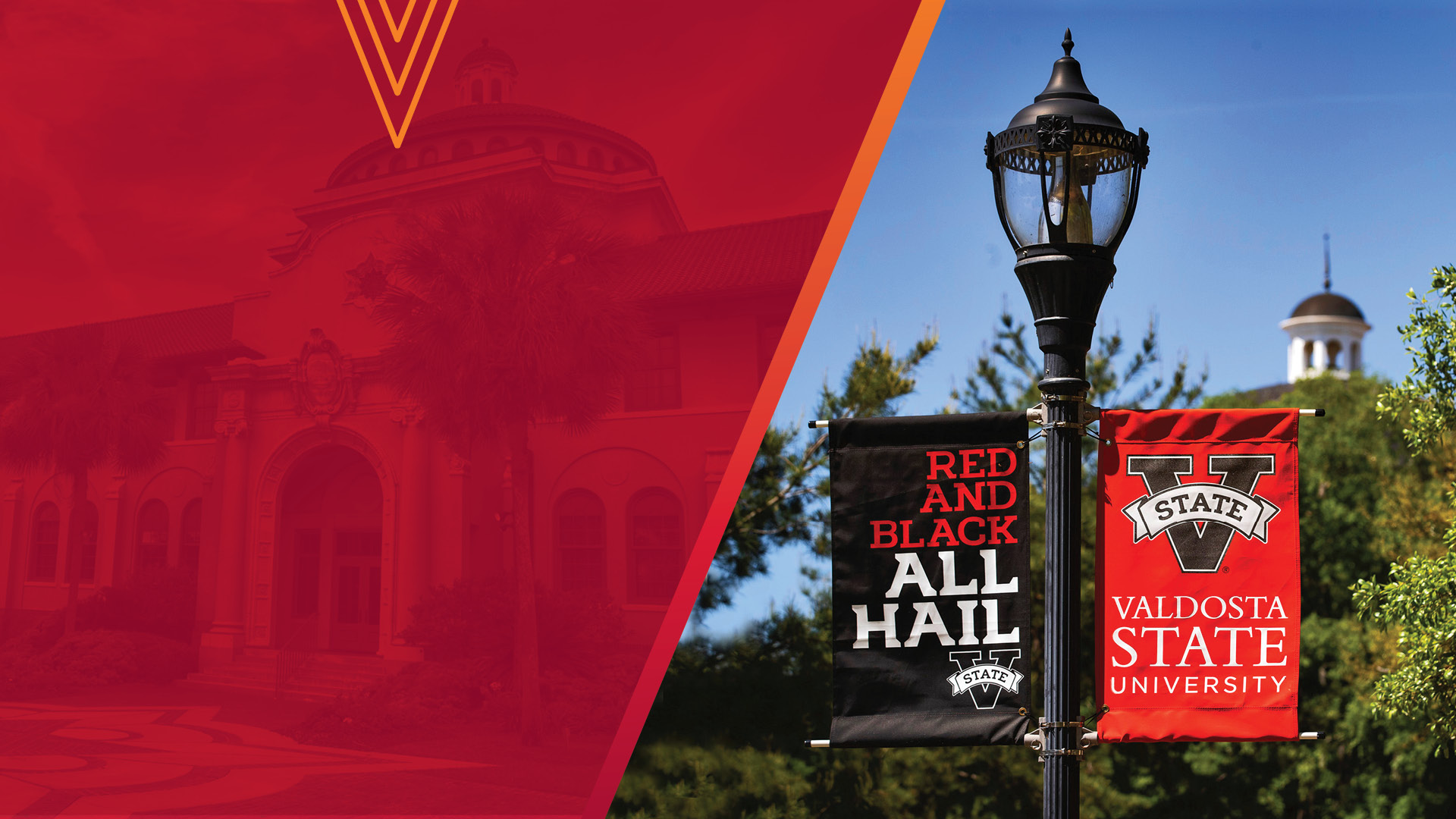 Insert text here